Муниципальное автономное дошкольное образовательное учреждение детский сад № 155 города Тюмени
Краткая презентация образовательной программы дошкольного образования муниципального автономного дошкольного образовательного учреждения детского сада №155 города Тюмени
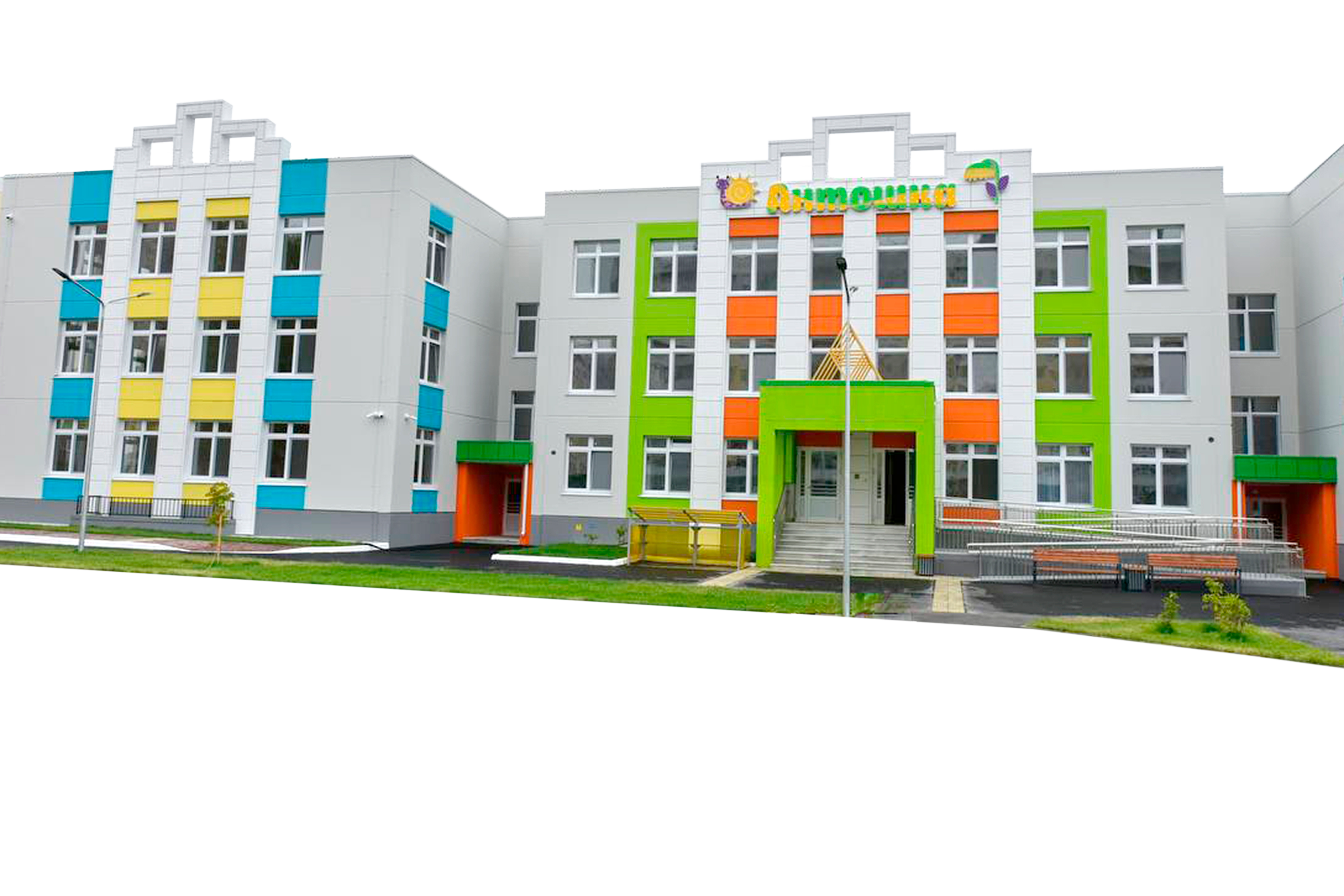 Тюмень, 2023г .
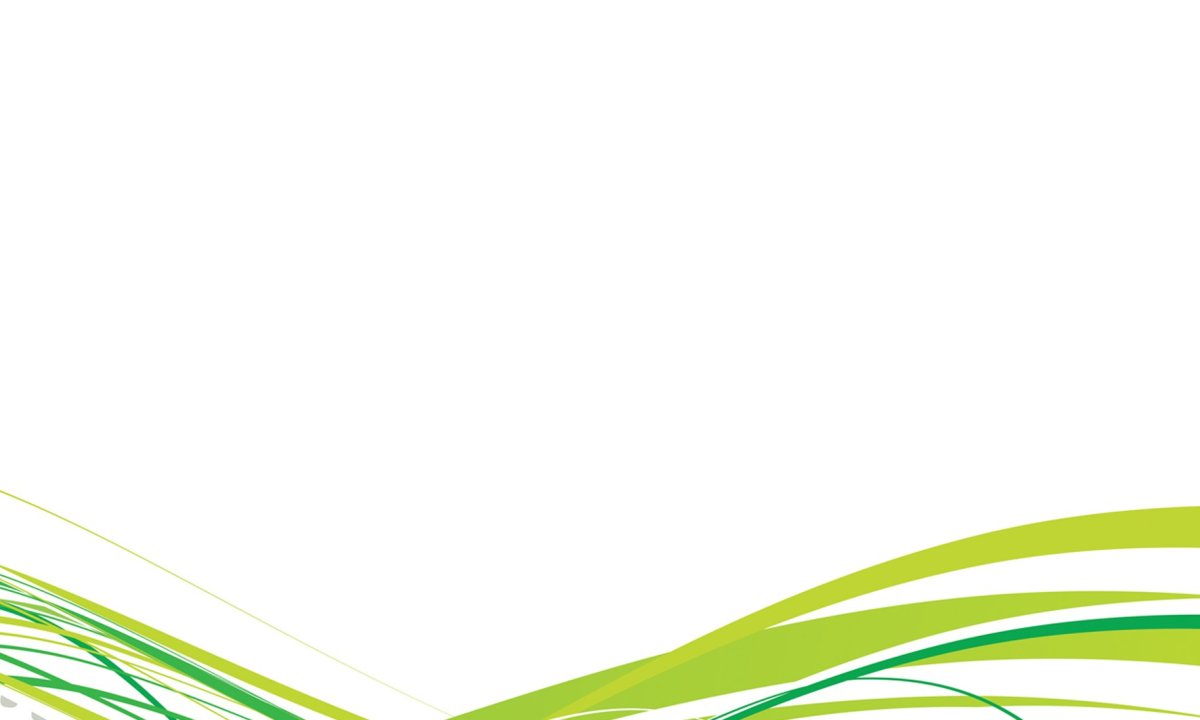 Образовательную деятельность детский сад №155 города Тюмени осуществляет в соответствии с образовательной программой, разработанной на основе федерального государственного образовательного стандарта дошкольного образования (утвержден приказом Минобрнауки России от 17 октября 2013 г. №1155, зарегистрировано в Минюсте России 14 ноября 2013г., регистрационный
№30384; в редакции приказа Минпросвещения России от 8 ноября 2022г.
№955, зарегистрировано в Минюсте России 6 февраля 2023г., регистрационный №72264) (далее – ФГОС ДО) и федеральной образовательной программой дошкольного образования (утверждена приказом Минпросвещения России от 25 ноября 2022 г. № 1028, зарегистрировано в Минюсте России 28 декабря 2022 г., регистрационный № 71847) (далее – ФОП ДО).
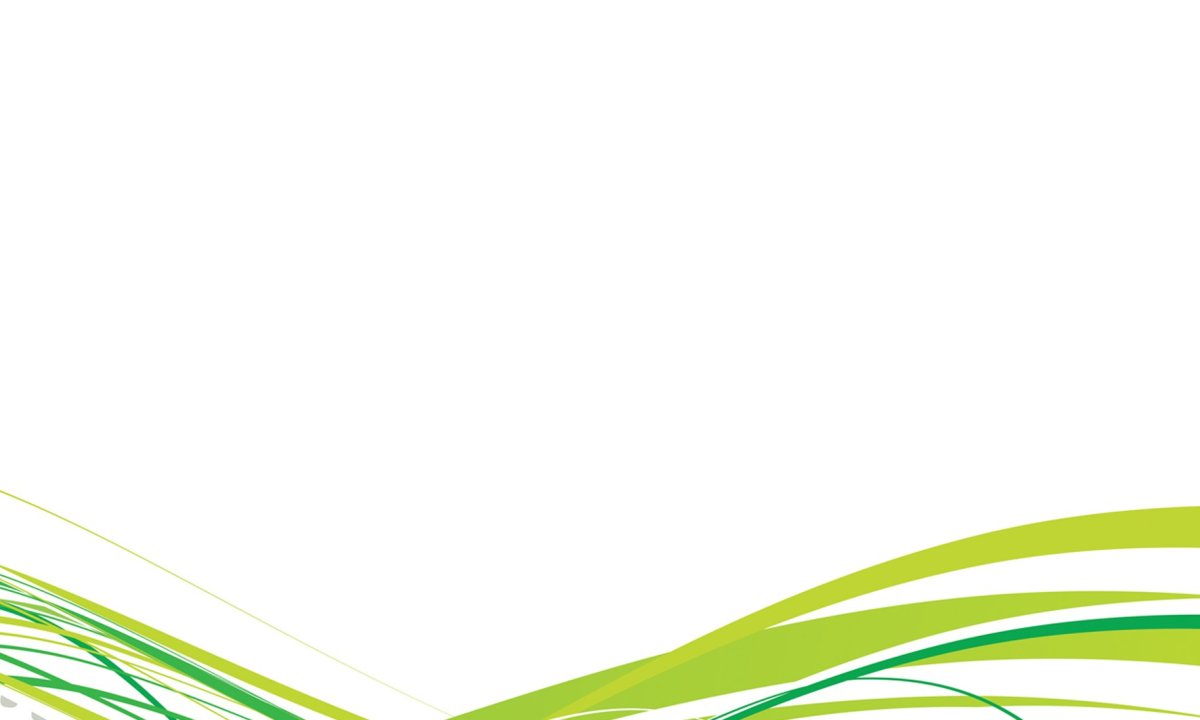 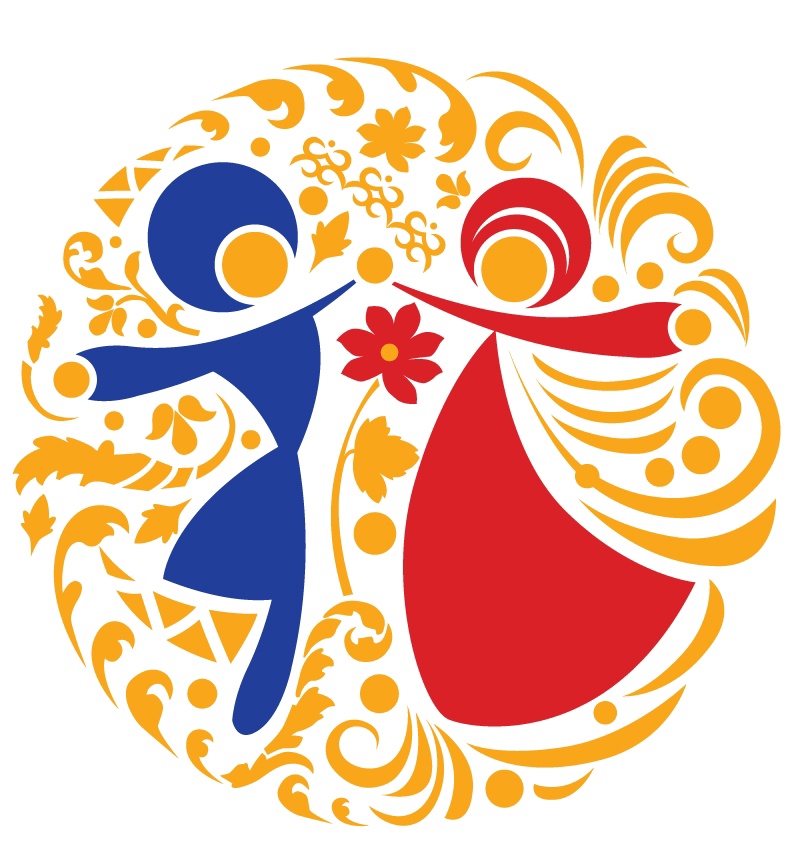 Основная цель образовательной программы ДОУ:
Разностороннее развитие ребенка в период дошкольного детства с учетом возрастных и индивидуальных  особенностей  на  основе духовно - нравственных ценностей российского   народа, исторических и национально-культурных традиций.
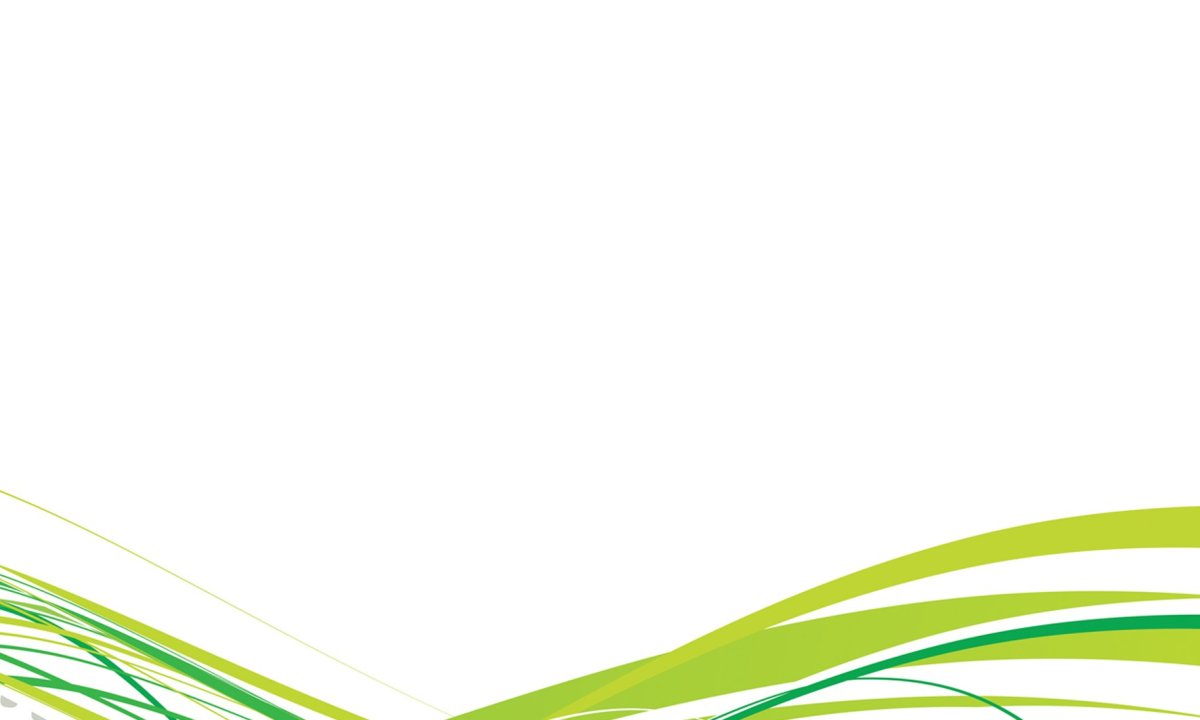 Основные задачи образовательной программы ДОУ:
обеспечение единых содержания дошкольного образования и планируемых результатов освоения ОП ДОУ;
приобщение детей к базовым ценностям российского народа - жизнь, достоинство, права и свободы человека, патриотизм, гражданственность,  высокие  нравственные  идеалы,  крепкая  семья,  созидательный  труд,  приоритет  духовного  над материальным, гуманизм, милосердие, справедливость, коллективизм, взаимопомощь и взаимоуважение, историческая память  и  преемственность  поколений,  единство  народов  России;  создание  условий  для  формирования  ценностного отношения к окружающему миру, становления опыта действий и поступков на основе осмысления ценностей;
построение  содержания  образовательной  деятельности  на  основе  учета  возрастных  и  индивидуальных  особенностей развития;
создание условий для равного доступа к образованию для всех детей дошкольного возраста с учетом разнообразия образовательных потребностей и индивидуальных возможностей;
охрана и укрепление физического и психического здоровья детей, в том числе их эмоционального благополучия; 
обеспечение  развития	физических,	личностных,	нравственных	качеств	и	основ	патриотизма,	интеллектуальных	и художественно-творческих способностей ребенка, его инициативности, самостоятельности и ответственности;
обеспечение   психолого-педагогической   поддержки   семьи   и   повышение   компетентности   родителей   (законных представителей) в вопросах воспитания, обучения и развития, охраны и укрепления здоровья детей, обеспечения их безопасности;
достижение детьми на этапе завершения ДОУ уровня развития, необходимого и достаточного для успешного освоения ими образовательных программ начального общего образования.
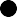 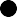 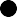 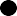 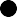 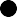 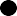 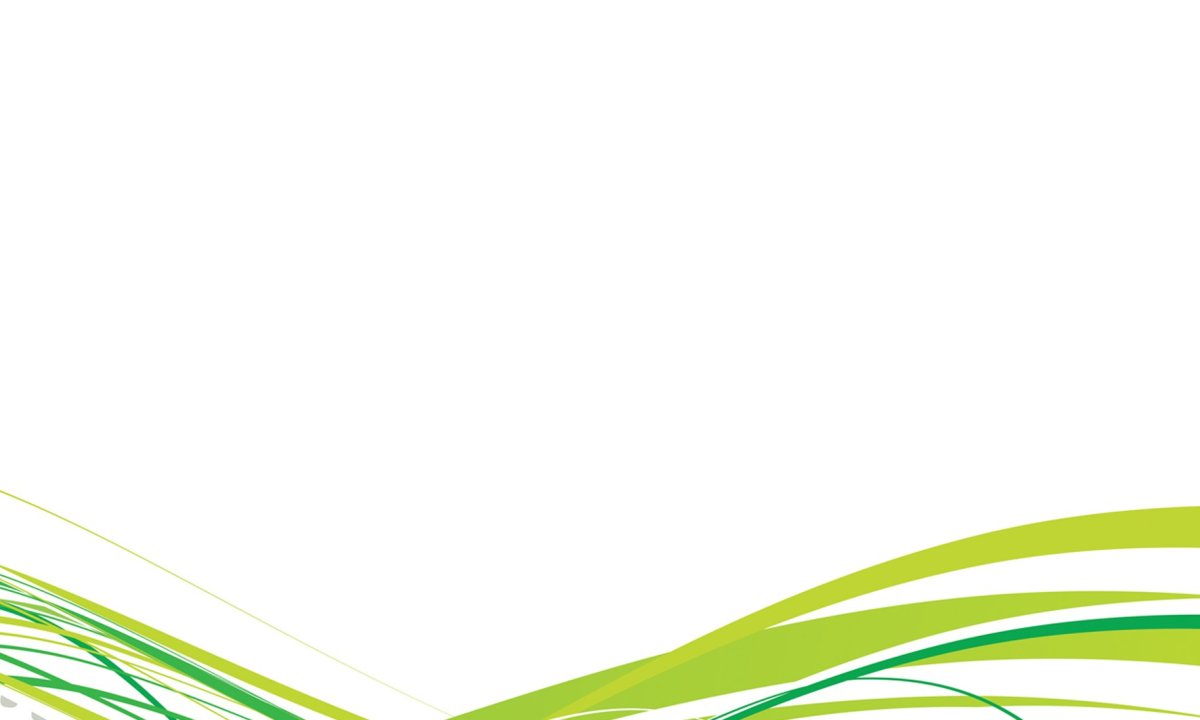 Возрастные периоды, охватываемые    Программой Учреждения
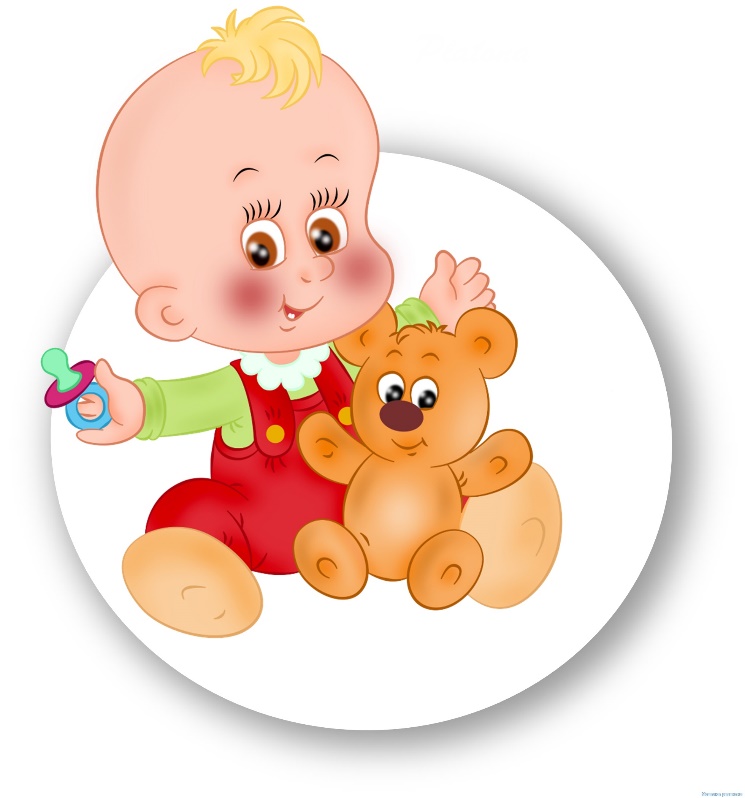 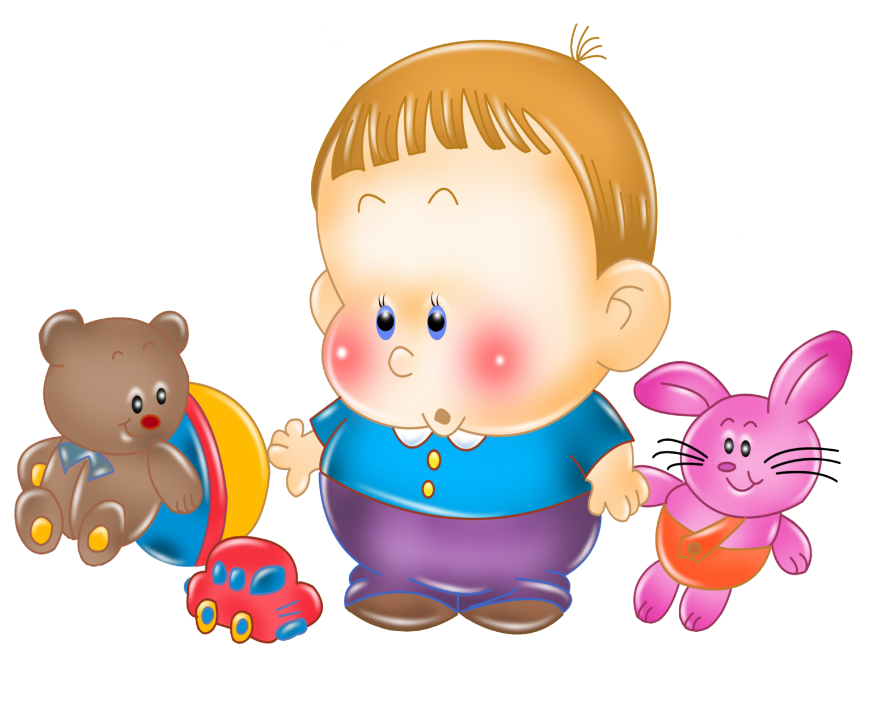 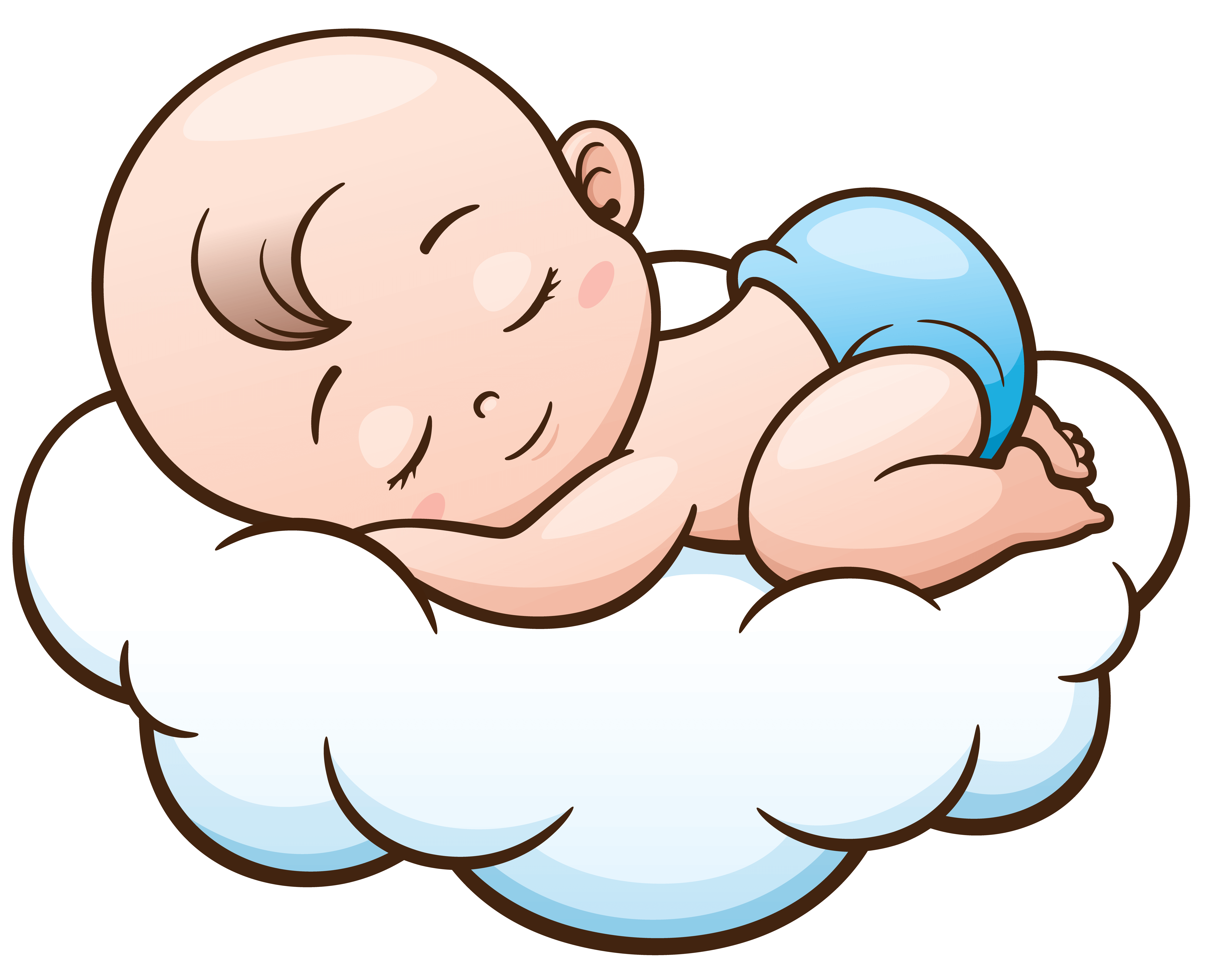 Младенчество
от 2 месяцев до 1 года
Дошкольный возраст от 3 до 7 лет
Ранний возраст 
от 1 года до 3 лет
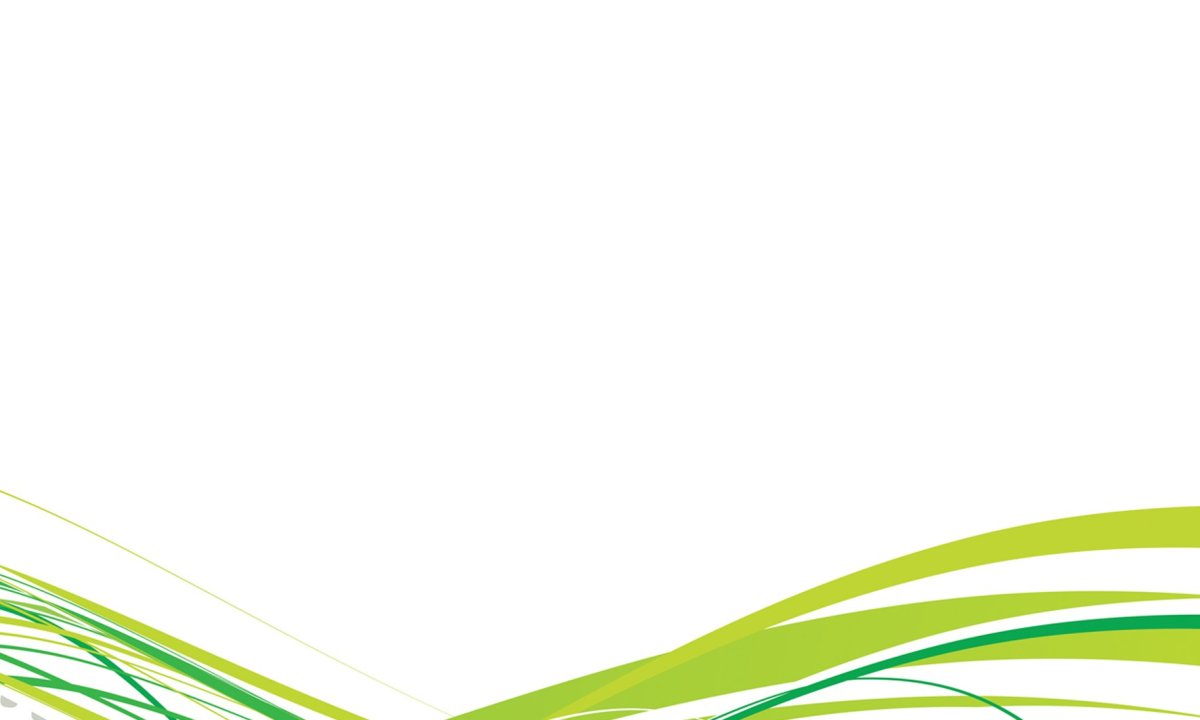 Организация режима пребывания детей.
Режим	работы:	12-ти	часовое	пребывание	воспитанников	при	5-ти	дневной рабочей неделе.

Работа	по	реализации	ОП	ДОУ	проводится	в	течение	года	и	делится	на	два периода:
первый период (с 1 сентября по 31 мая);
второй период (с 1 июня по 31 августа).
Программа предполагает комплексность подхода, обеспечивая развитие детей во всех пяти взаимодополняющих образовательных областях:1. Познавательное развитие2. Социально – коммуникативное развитие3. Физическое развитие4. Художественно – эстетическое развитие.5. Речевое развитие
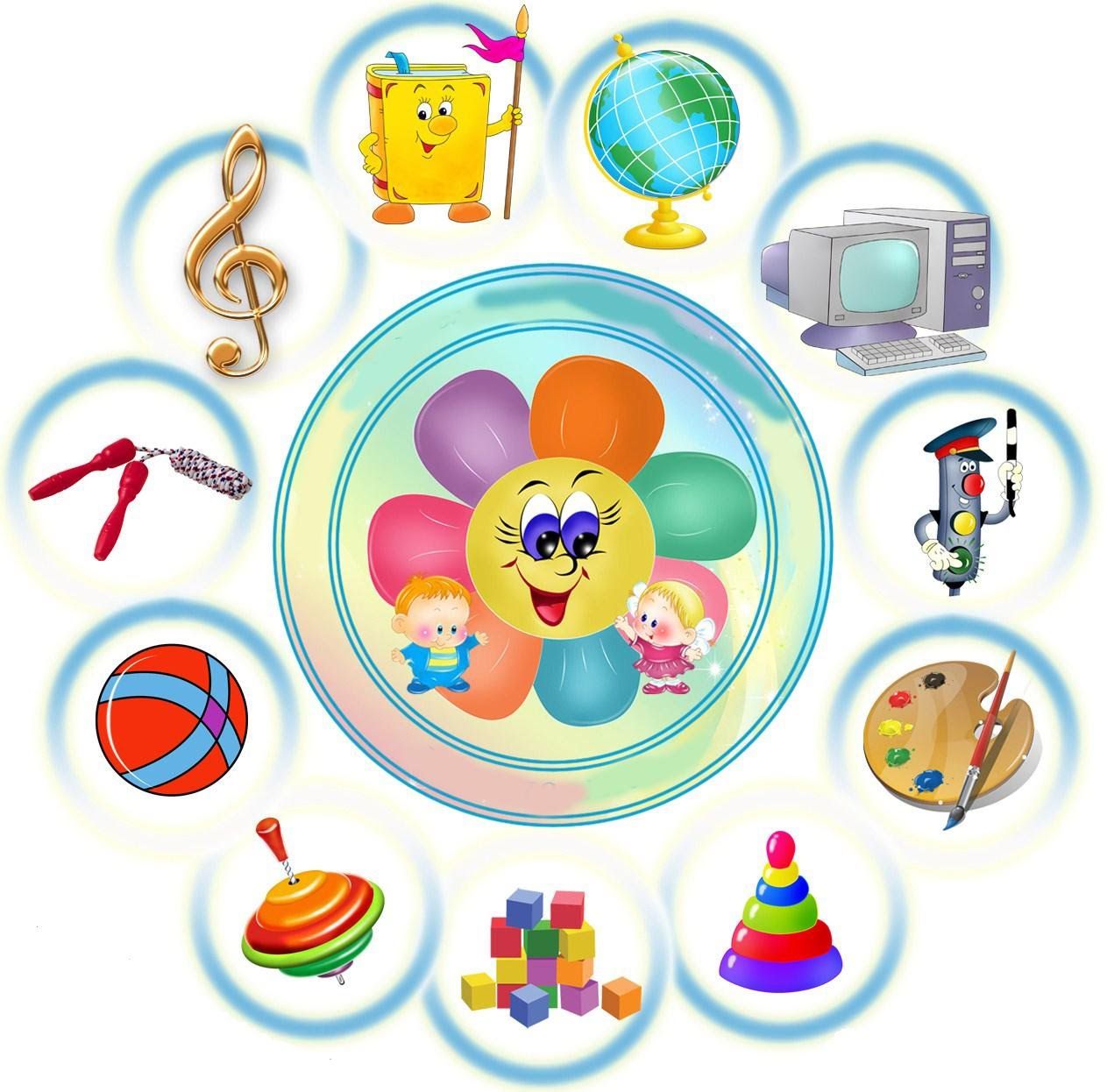 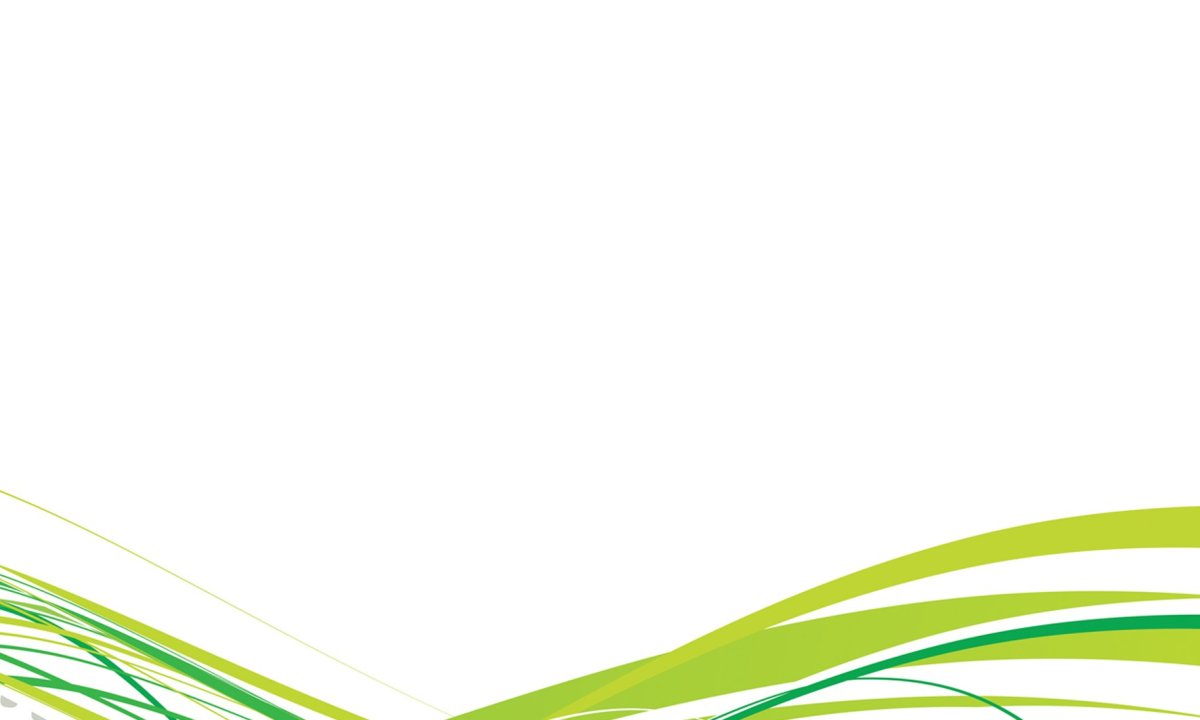 Образовательная программа ДОУ включает три основных раздела:
Целевой раздел Содержательный раздел Организационный раздел
Все разделы ОП ДО включают обязательную часть и часть, формируемую участниками  образовательных  отношений,  которые  дополняют  друг друга.
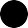 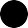 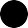 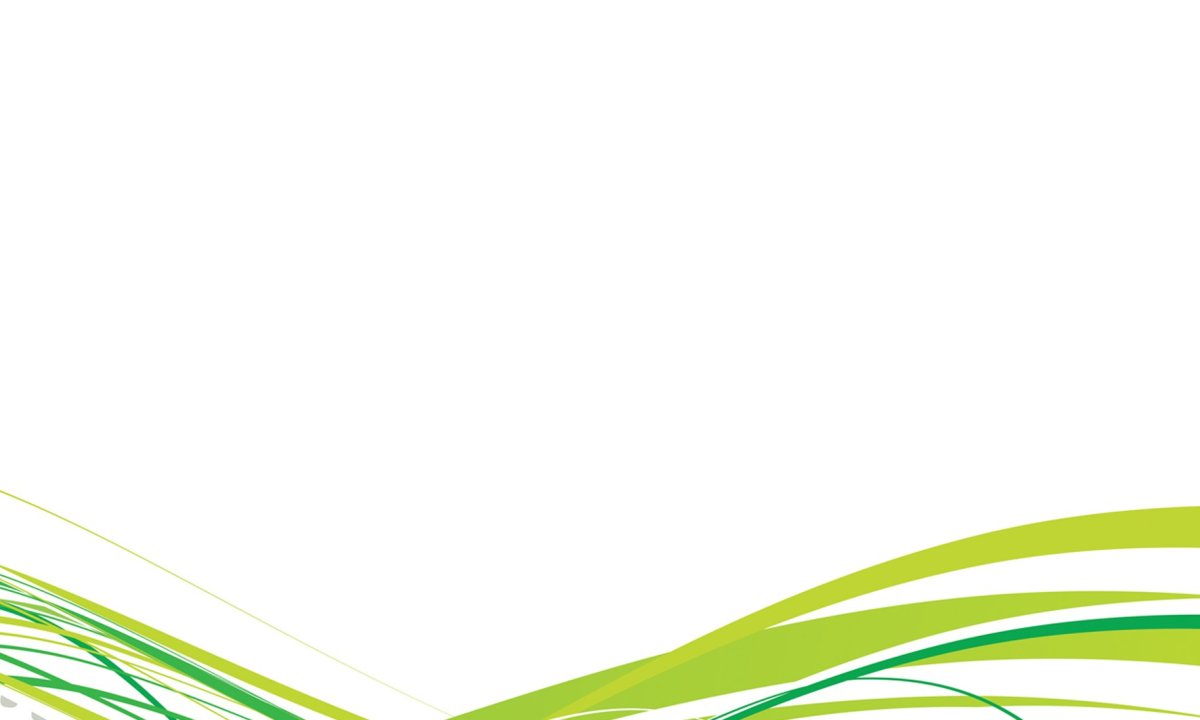 Обязательная и вариативная часть Программы ДОУ
60%
Обязательная часть, которая разработана на основе Федеральной образовательной программы дошкольного образования.
участниками образовательного	процесса,	которая	отражает	организацию
Часть	программы,	которая	формируется
40% работы	в	группах	пребывания	детей,	приоритетное	направление деятельности учреждения, взаимодействие с семьей.
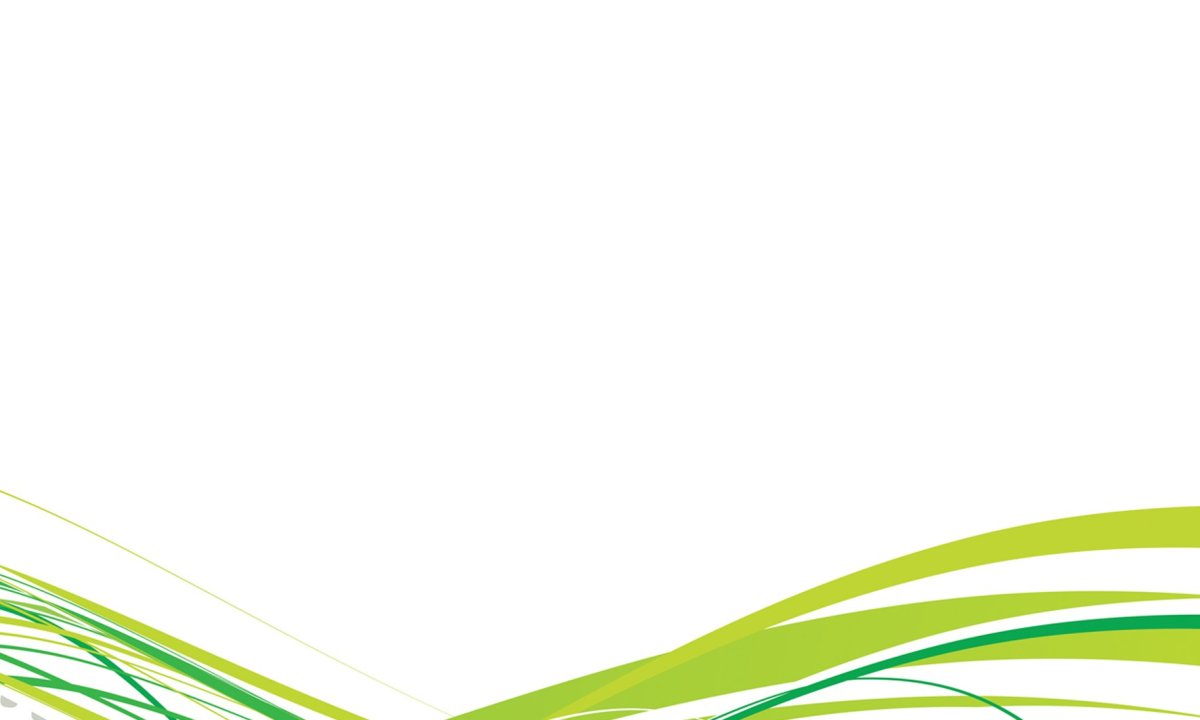 В соответствии с требованиями ФГОС ДО и ФОП ДО Программа состоит  из обязательной части и части, формируемой участниками образовательныхотношений. Обе эти части Программы являются взаимодополняющими.Обязательная часть Программы разработана в соответствии с ФГОС ДО и ФОП ДО.Часть, формируемая участниками образовательных отношений, представлена  парциальными программами:Белая К.Ю. Формирование основ безопасности у дошкольников. Пособие для педагогов дошкольных учреждений и родителей.Николаева С.Н. Экологическое воспитание в детском саду. Юный эколог. Филичева Т.Б., Чиркина Г.В. «Программа логопедической работы по преодолению общего недоразвития речи детей»Комарова Т.С Изобразительная деятельность в детском саду.О.Б. Соковиков, Л.А. Новикова, Т.В. Левченкова Развитие через движение: Формирование двигательных способностей детей 3-7 лет. Моисеева  Е.В, Леукина А.П, Первойкин М.С, Чеменева А.А  Быстрый мяч. Мини – футбол для дошкольников. Ушакова О.С. Развитие речи детей .
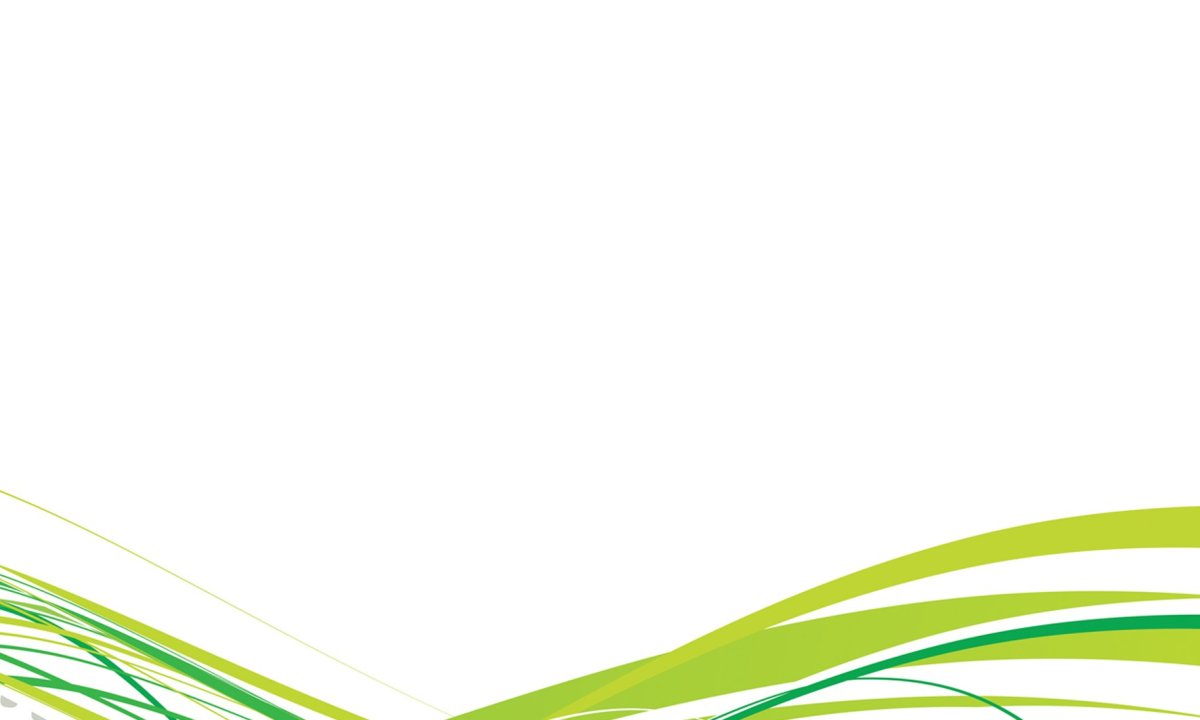 Образование и развитие детей осуществляется в процессе разнообразных видов детской деятельности:
Игровая деятельность
Трудовая деятельность
Музыкально-художественная деятельность
Познавательно-исследовательская деятельность
Коммуникативная деятельность

Продуктивная деятельность
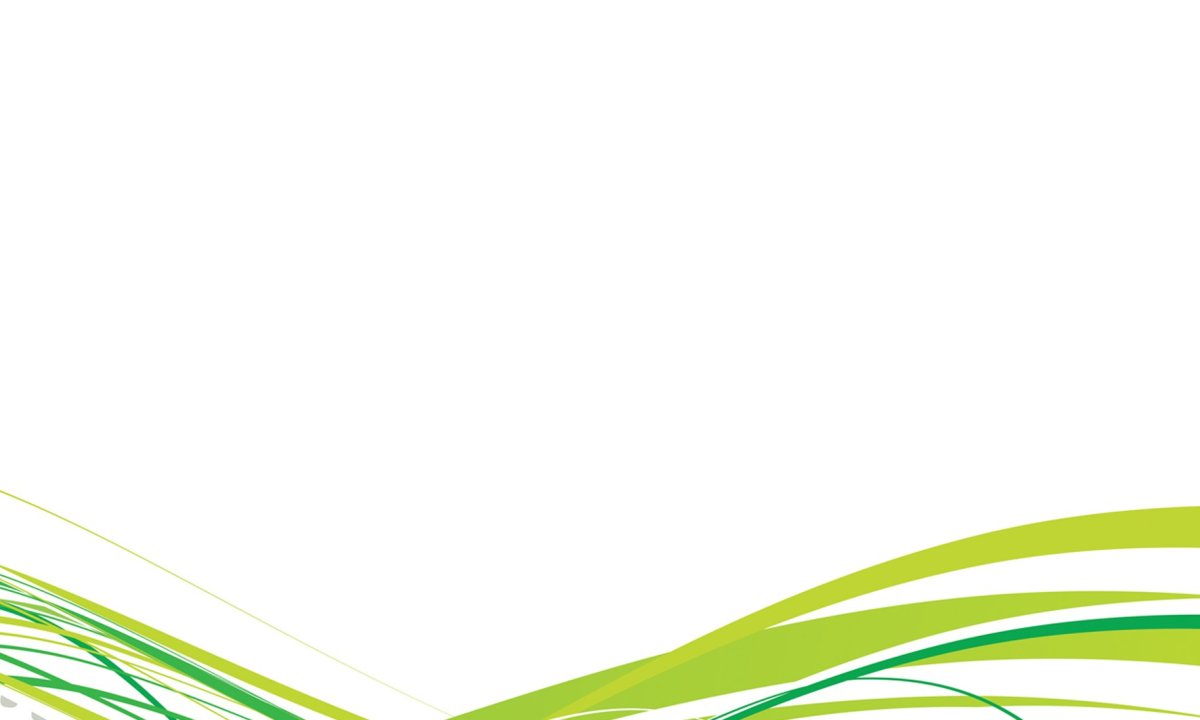 Взаимодействие с семьями воспитанников
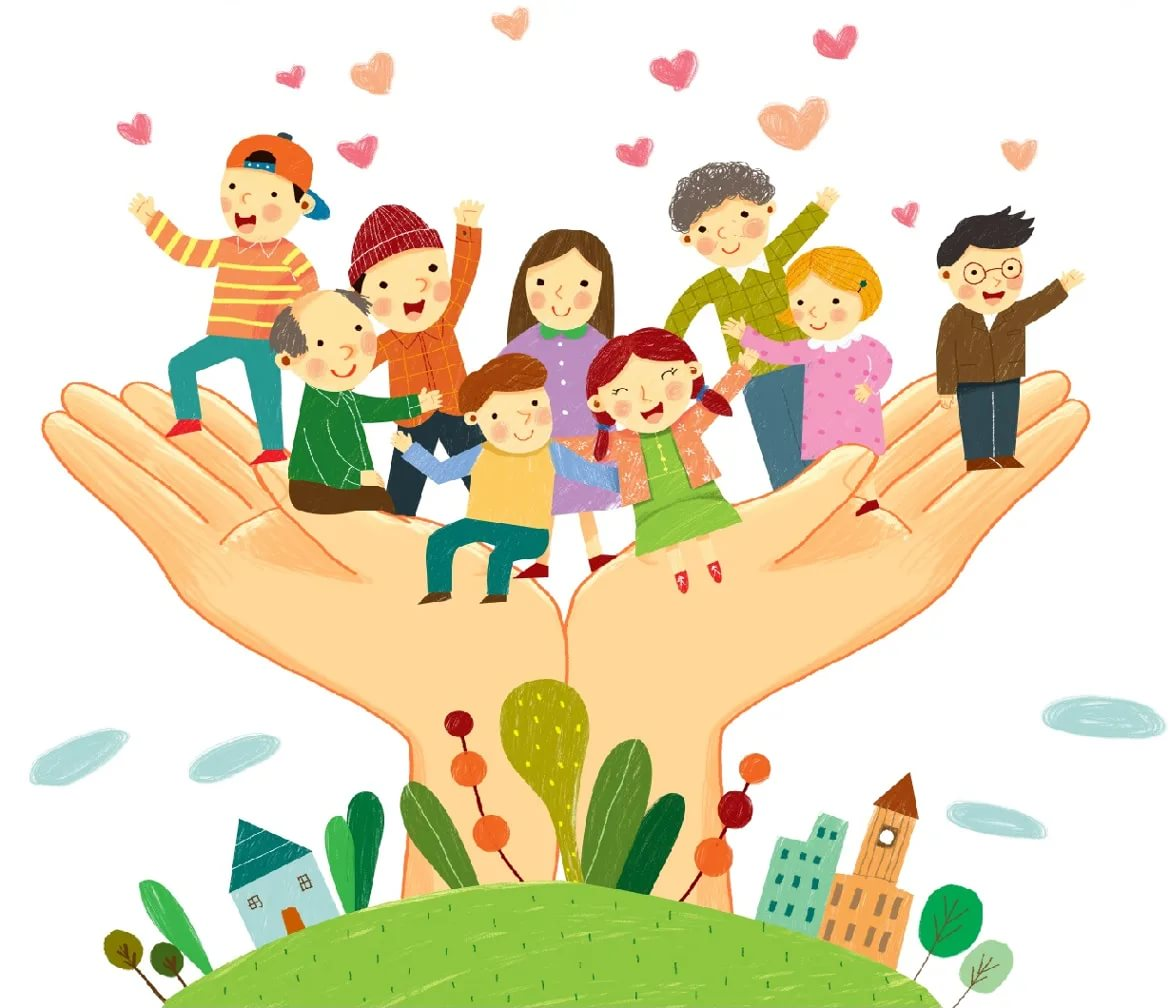 Основной	целью	взаимодействия с родителями  является		психолого-педагогическая поддержка семьи и повышение компетентности родителей в вопросах образования, охраны и укрепления здоровья детей. Единство подходов к воспитанию и обучению детей в условиях ДОУ и семьи.
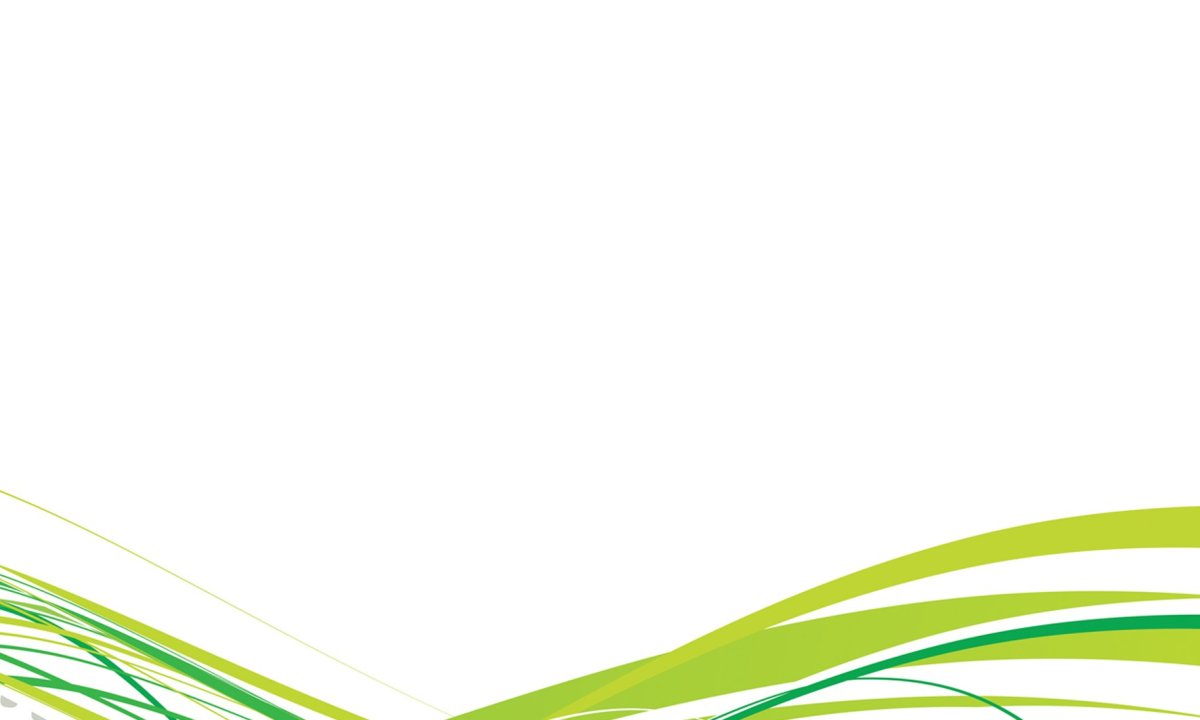 В детском саду работает консультационно- методический пункт
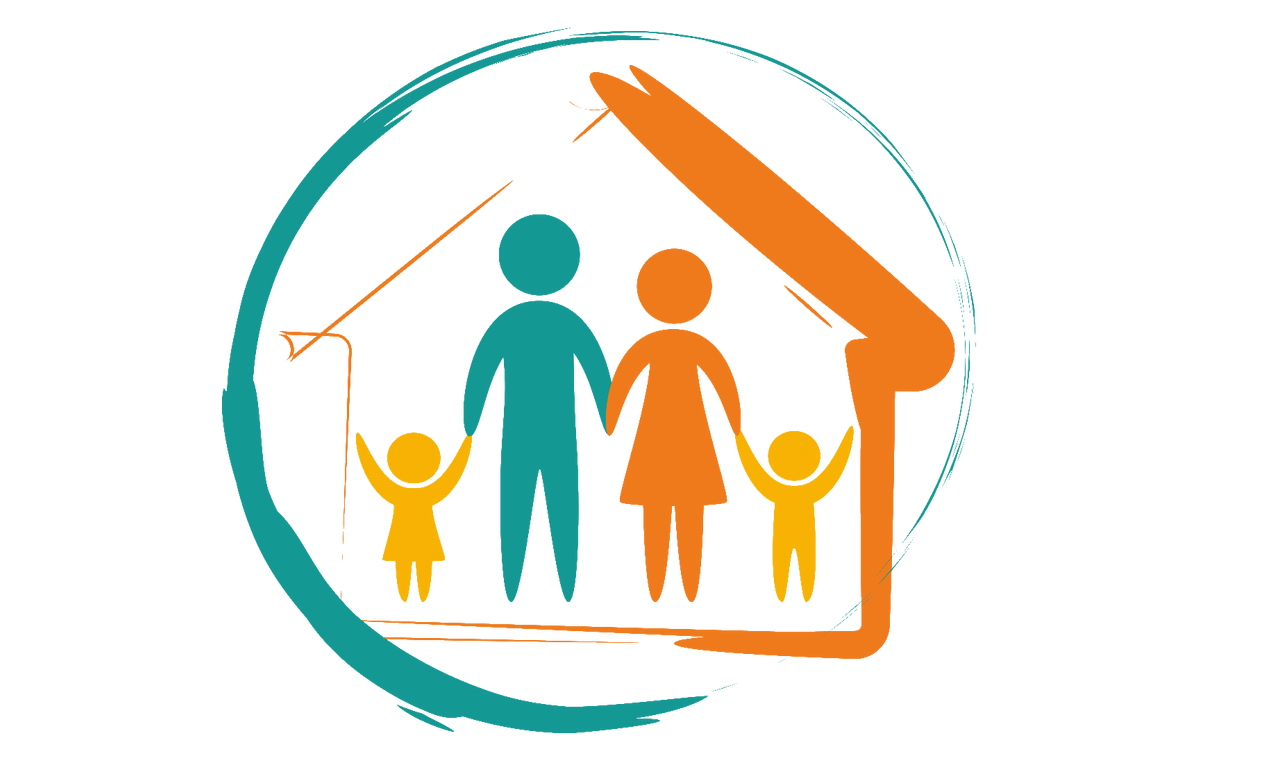 Цель	деятельности	КМП	—	оказание
семьям,
профессиональной		помощи воспитывающим	детей
раннего	и
дошкольного  возраста  дома,  в  вопросах воспитания  и  развития  детей  с  учетом  их возрастных особенностей.
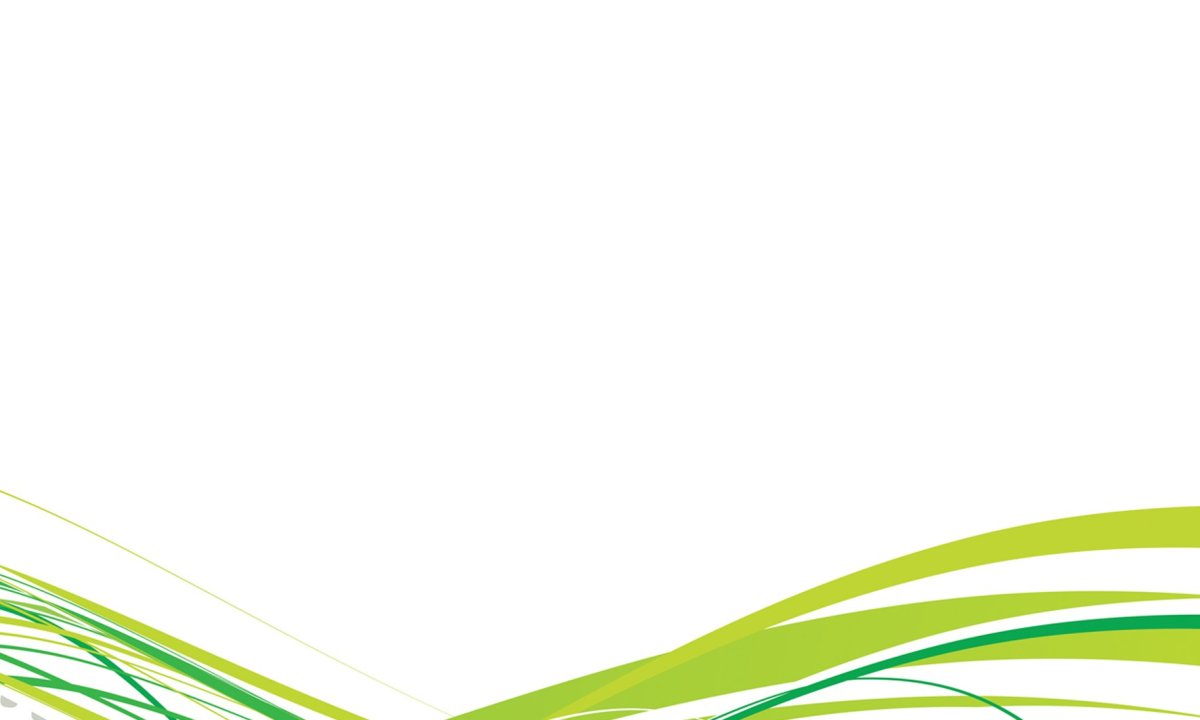 Направления работы консультационно- методического пункта
проведение  психолого-педагогической  диагностики  развития  детей  дошкольного возраста, не посещающих дошкольные образовательные учреждения;
информационно-просветительская работа с родителями (законными представителями) детей  дошкольного  возраста,  не  посещающих  дошкольные  образовательные учреждения;
психолого-педагогическое  консультирование  родителей  (законных  представителей) детей  дошкольного  возраста,  не  посещающих  дошкольные  образовательные учреждения;
организация  образовательной  и  коррекционно-развивающей  работы  с  детьми дошкольного возраста, не посещающими дошкольные образовательные учреждения.
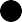 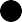 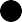 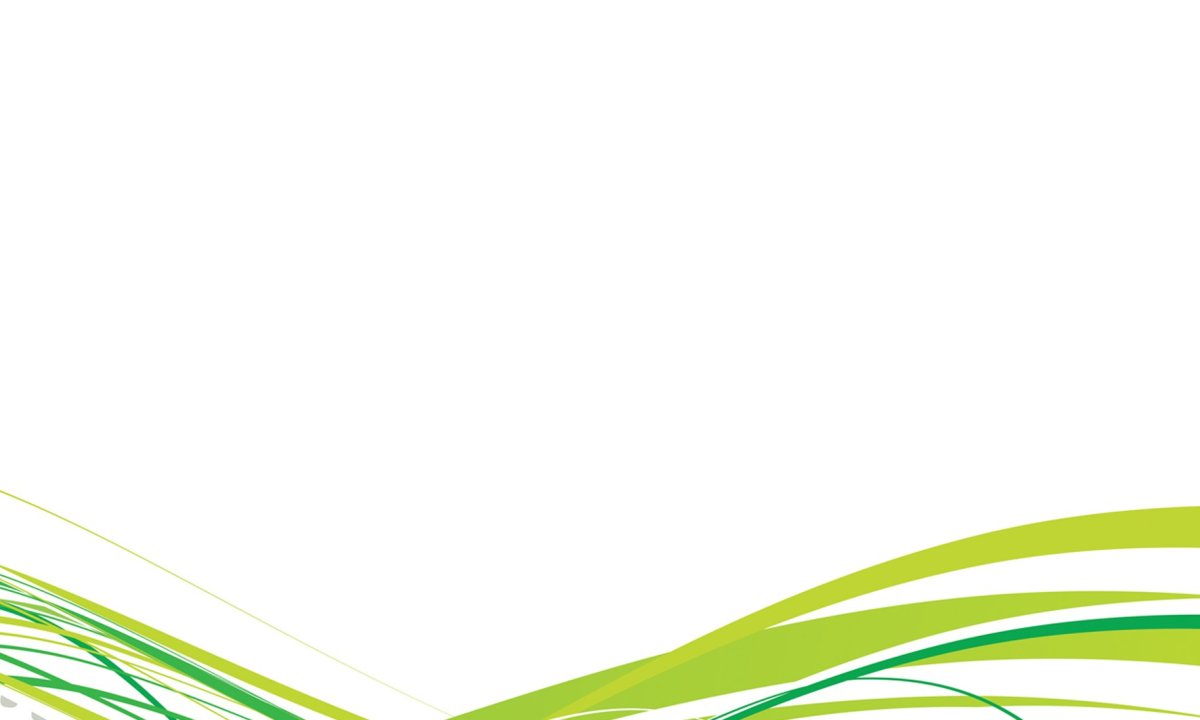 Задачи консультационно- методического пункта
оказание	консультативной	помощи	родителям	(законным
представителям)	и
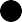 повышение их психологической компетентности в вопросах воспитания, обучения и развития ребенка;
диагностика  особенностей  развития  интеллектуальной,  эмоциональной  и  волевой сфер детей;   оказание детям дошкольного возраста, не посещающим дошкольные образовательные учреждения, содействия в социализации;
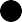 обеспечение	успешной	адаптации	детей, образовательные	учреждения,	при	поступлении
не		посещающих	дошкольные в	дошкольное	образовательное
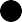 учреждение или общеобразовательное учреждение;
информирование  родителей  (законных  представителей)  об  учреждениях  системы образования,  которые  могут  оказать  квалифицированную  помощь  ребенку  в соответствии с его индивидуальными особенностями.
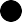 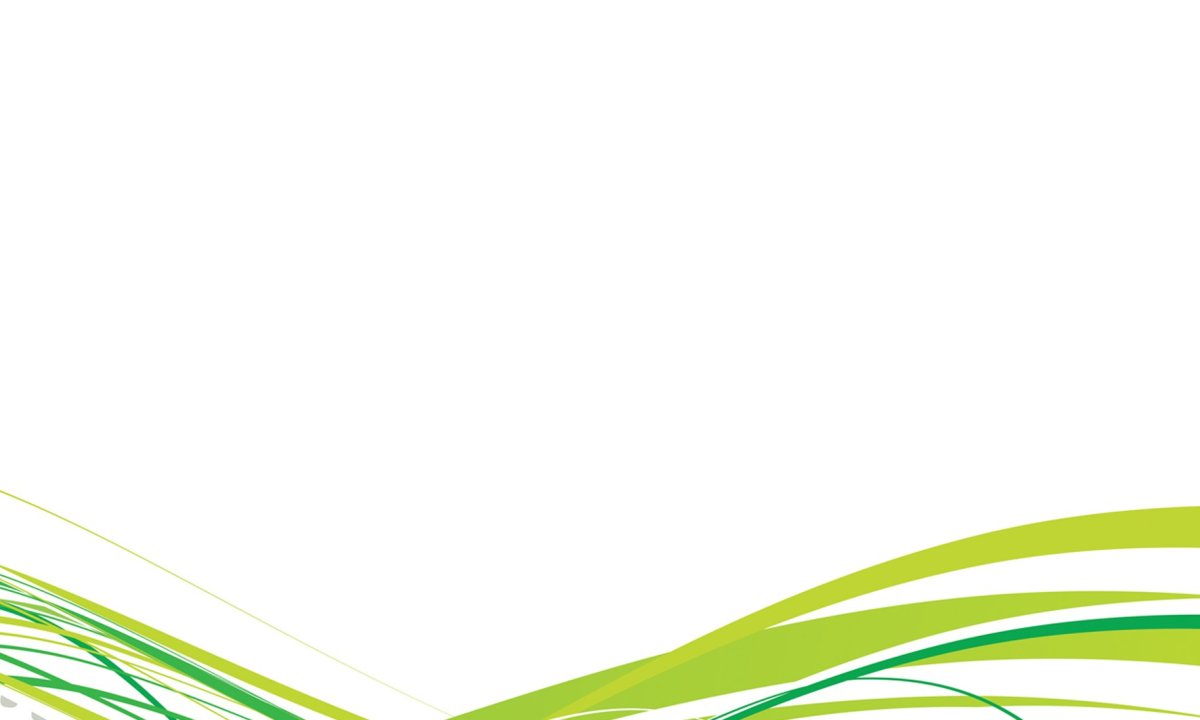 Организация взаимодействия МАУДО с организациями и учреждениями города
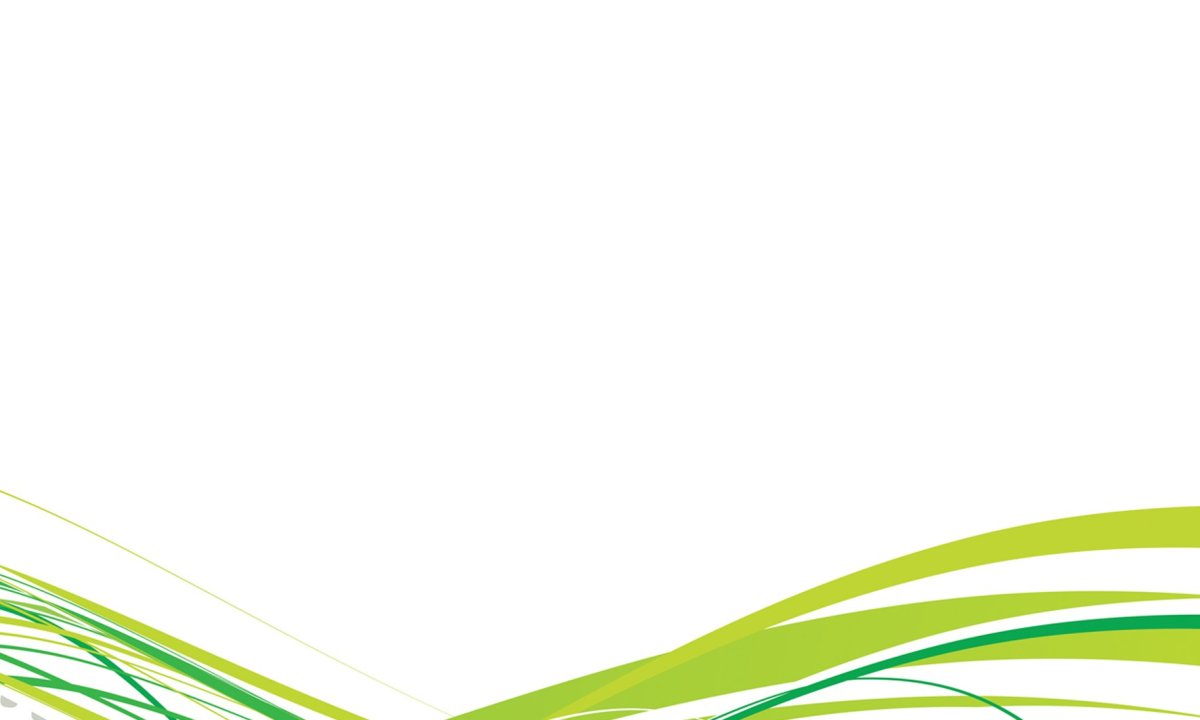 Благодарим за внимание!